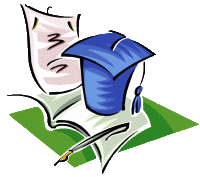 VII  Муниципальная                   интеллектуальная игра «Юный Эрудит»
2023 год
Итоги индивидуального тура
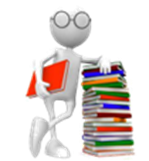 I место
Акулов Тимофей  СОШ№33
II место
Шаяпова Валерия   СОШ №55
III место
Мартюшева Валерия Лицей №7
Шамына  София СОШ№10
Ибрагимов  Алан  СОШ №9
Мурзин Николай  СОШ№55
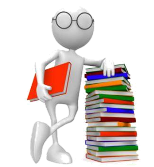 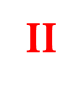 Вы все-МОЛОДЦЫ!
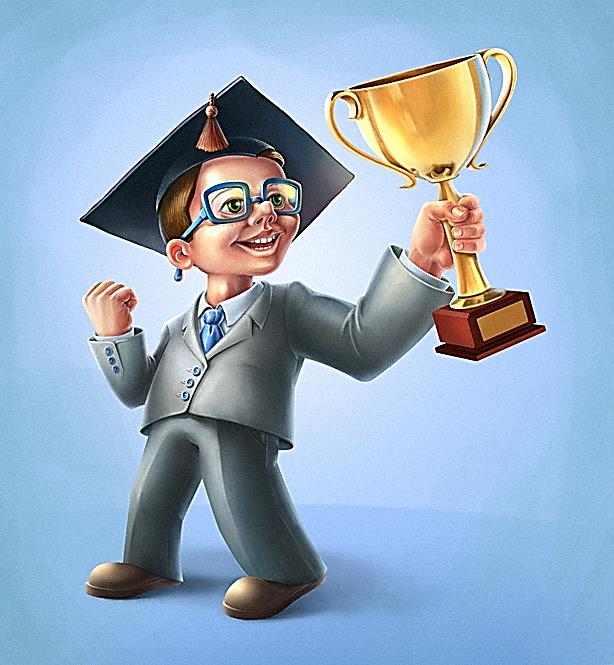